Das Messer
Ohne Messer geht es nicht!
Ohne das Messer geht es nicht!

Stellt euch das tägliche
Mittagessen ohne Tischmesser vor, die Küche ohne Haushaltmesser,
den Schneider ohne Schere.
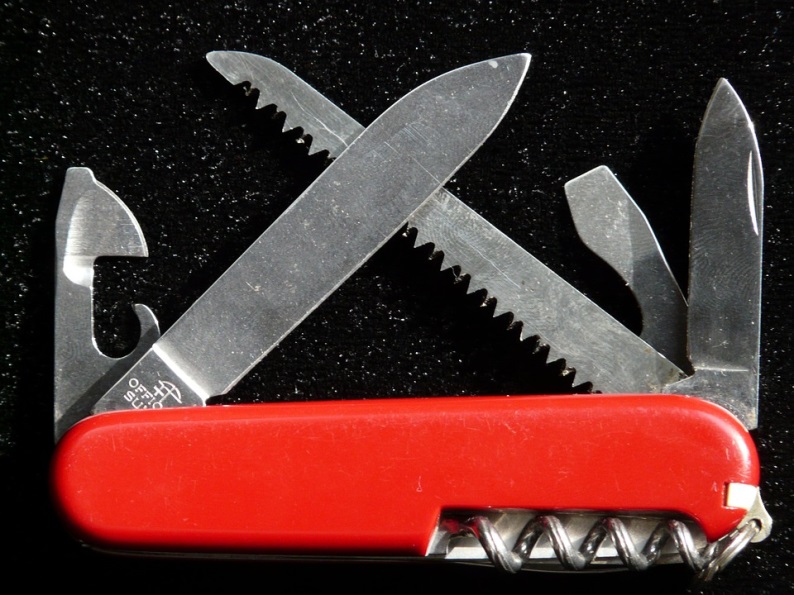 In der Frühzeit, bei den  Steinzeitmenschen, benutzte man scharfe Steine und Knochen, um etwas zu schneiden. Das war vor mehr als 300`000 Jahren.

Da man als Hauptwerkzeug den Stein brauchte, nennt man diese Zeit – die Steinzeit.
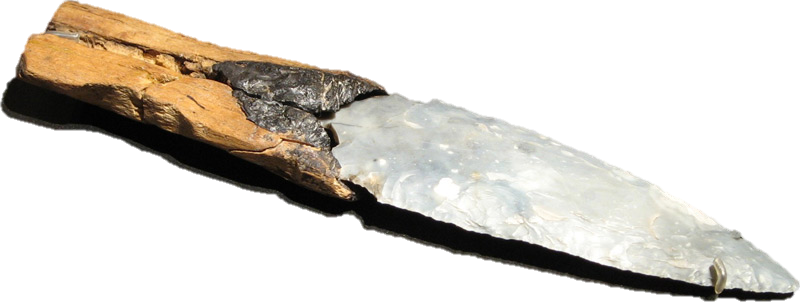 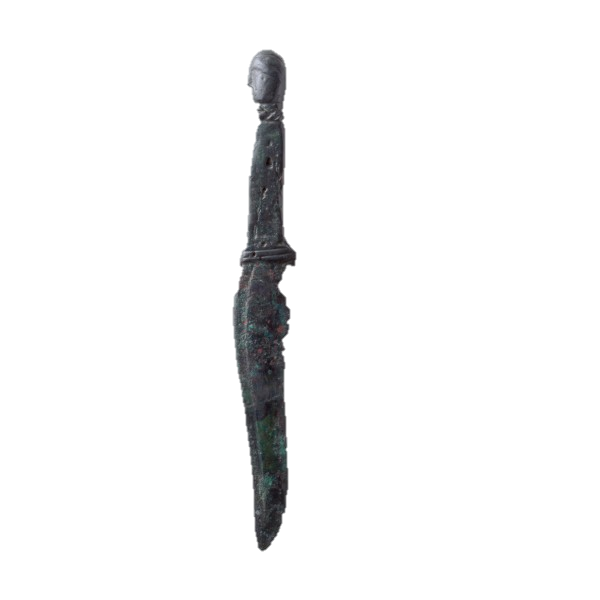 Als das Metall erfunden wurde,
versuchte man die Messer besser und schärfer zu machen. Vor allem brauchte man die neuen Messer in der Küche und leider auch auf dem Schlachtfeld.

Die Zeit, als man neue Messer aus Metall entwickelte, nennt man
Bronze- und Eisenzeit.
Im Laufe der Zeit hat man die
Herstellung der Messer immer verbessert.

Man hat sie zuerst in Messerschmieden und später in Messerfabriken hergestellt.
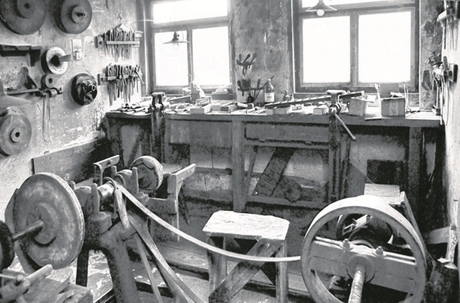